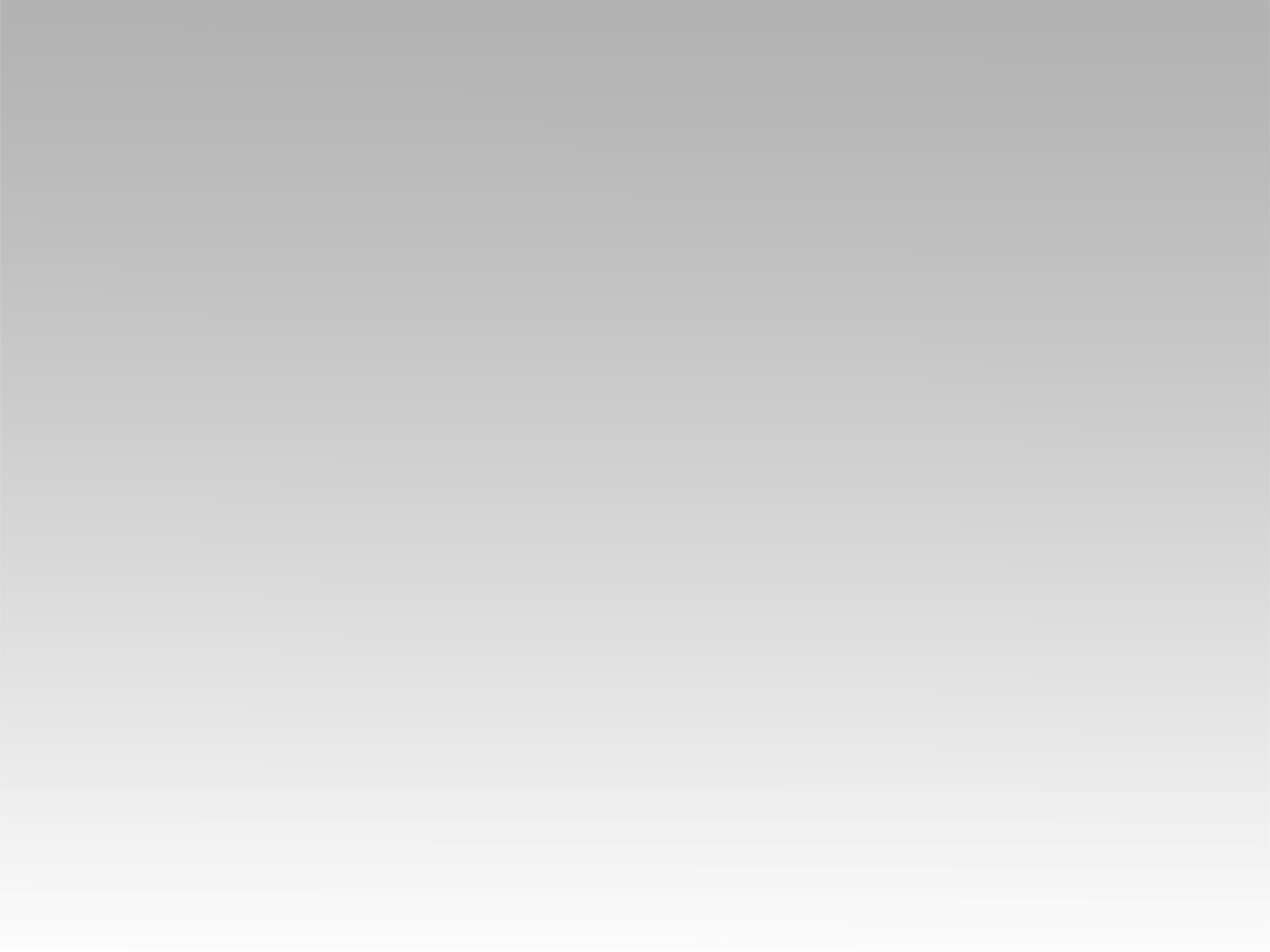 ترنيمة 
امانينا معاك تتحقق
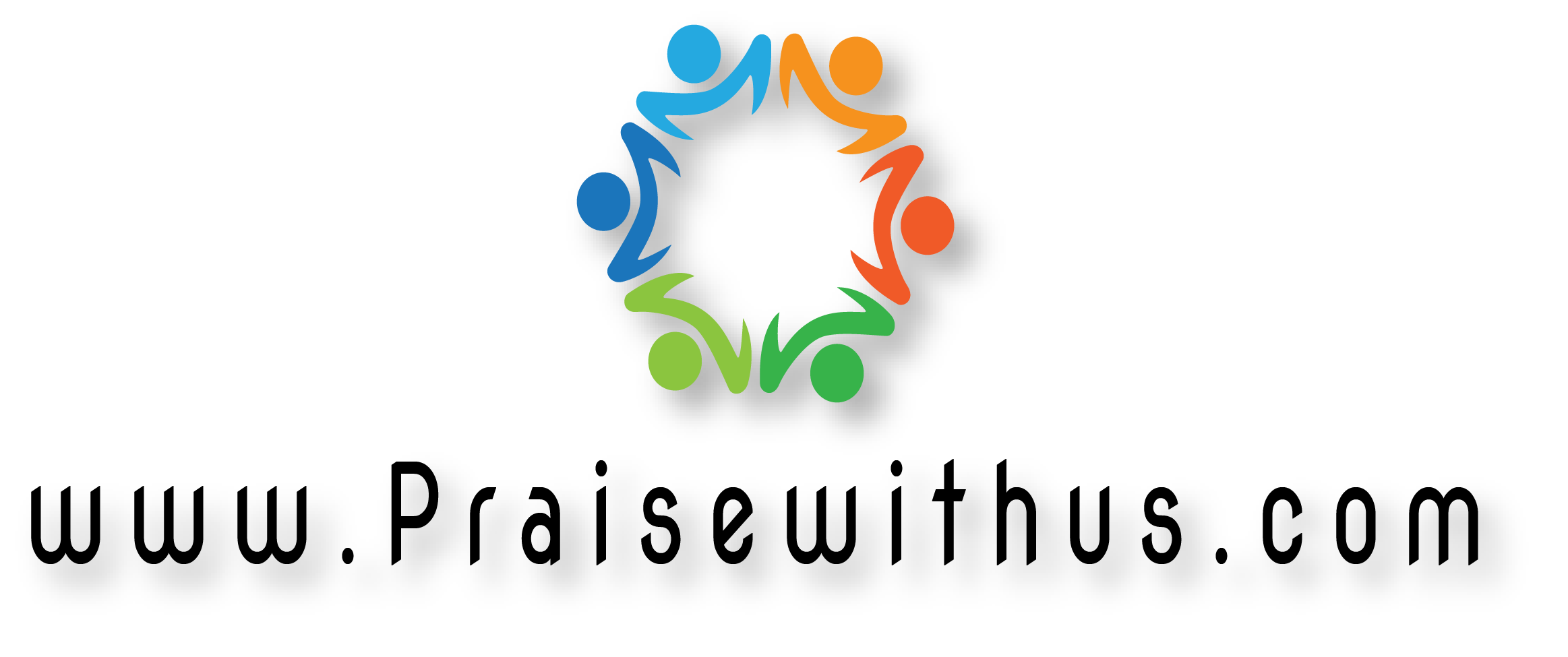 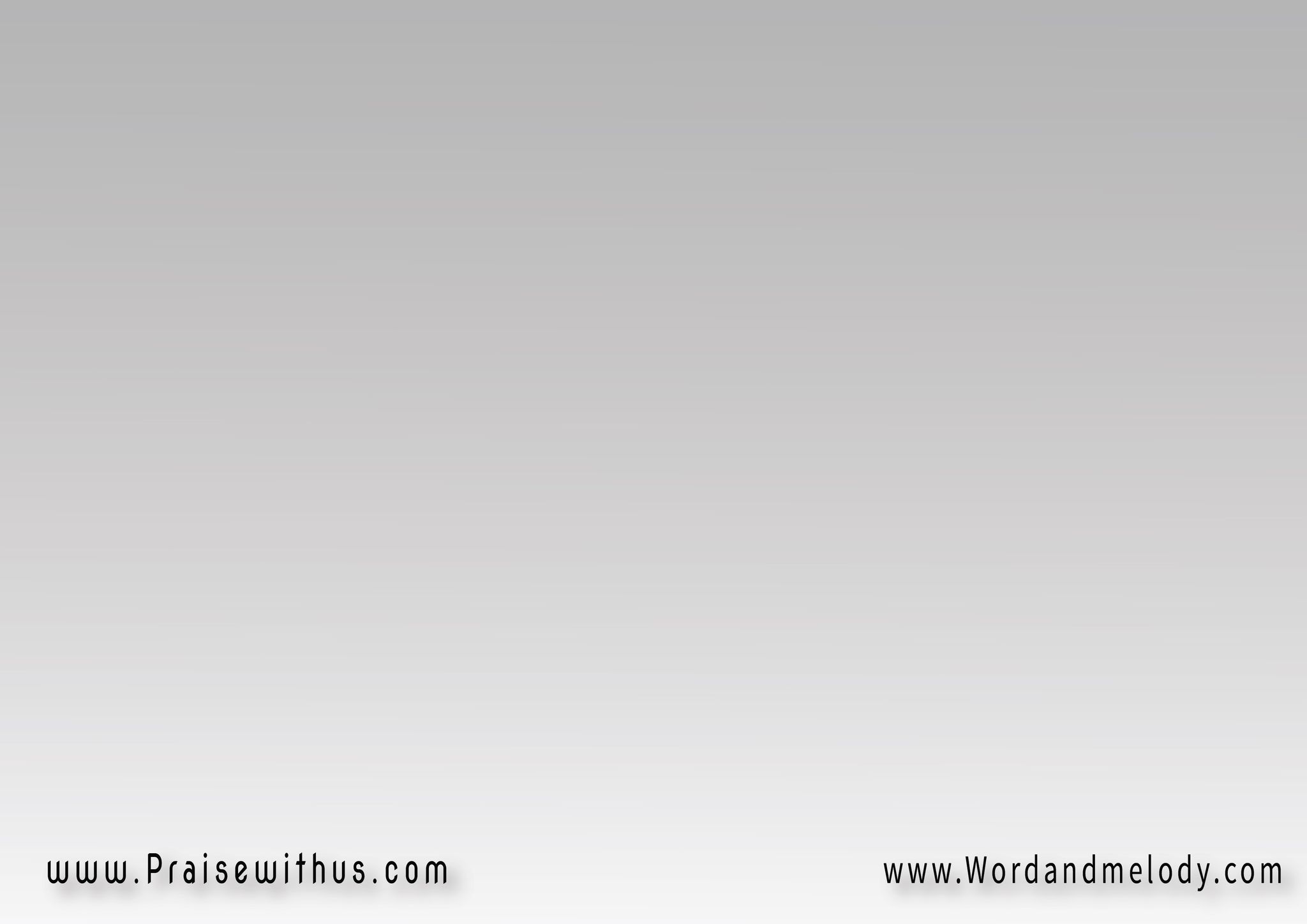 1- 
(أمانينا معاك تتحقق 
أتعابنا بنصرة تغيب 
ماشيين وياك بنصدق 
في وعدك العجيب)2
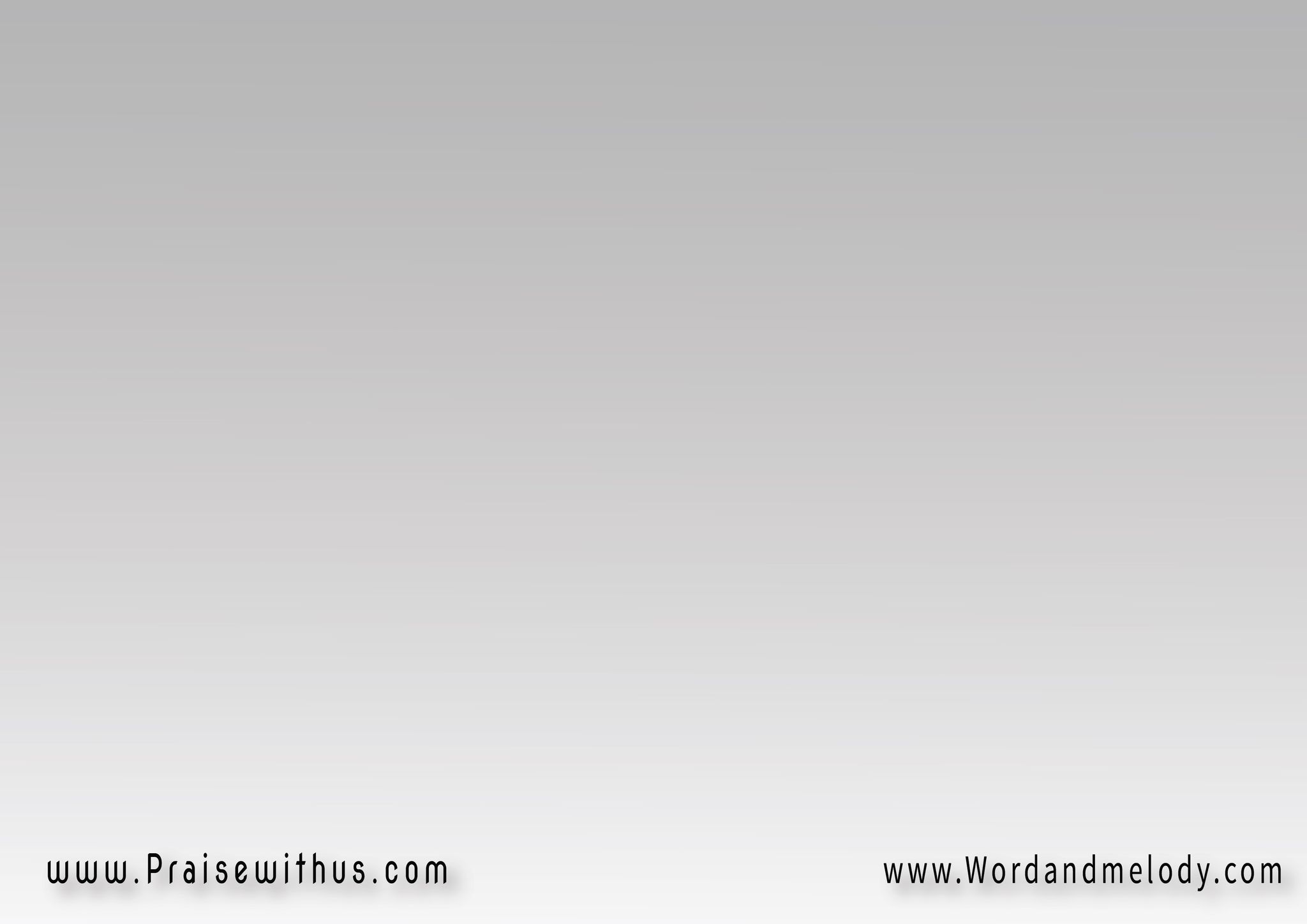 (أفراحنا اليوم راح تشهد
 بإيمانا في شخص البار 
والروح جوانا يأكد 
غالبين أوجاع ومرار)2
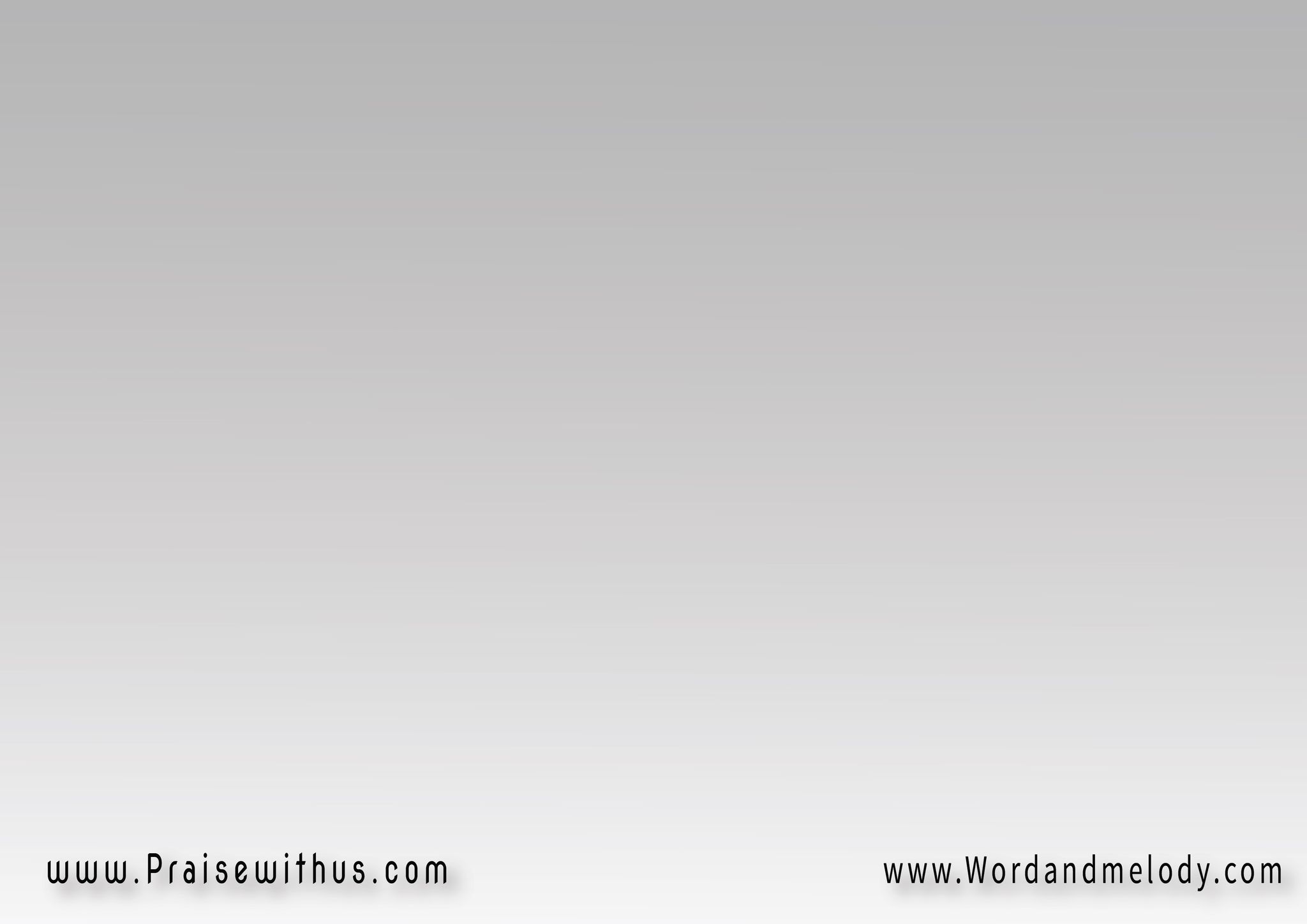 (وحياتنا ماليها سلامك 
سلطانك ويا كلامك 
وأنين في القلب بيهرب 
ومكانه بييجي حنانك)2
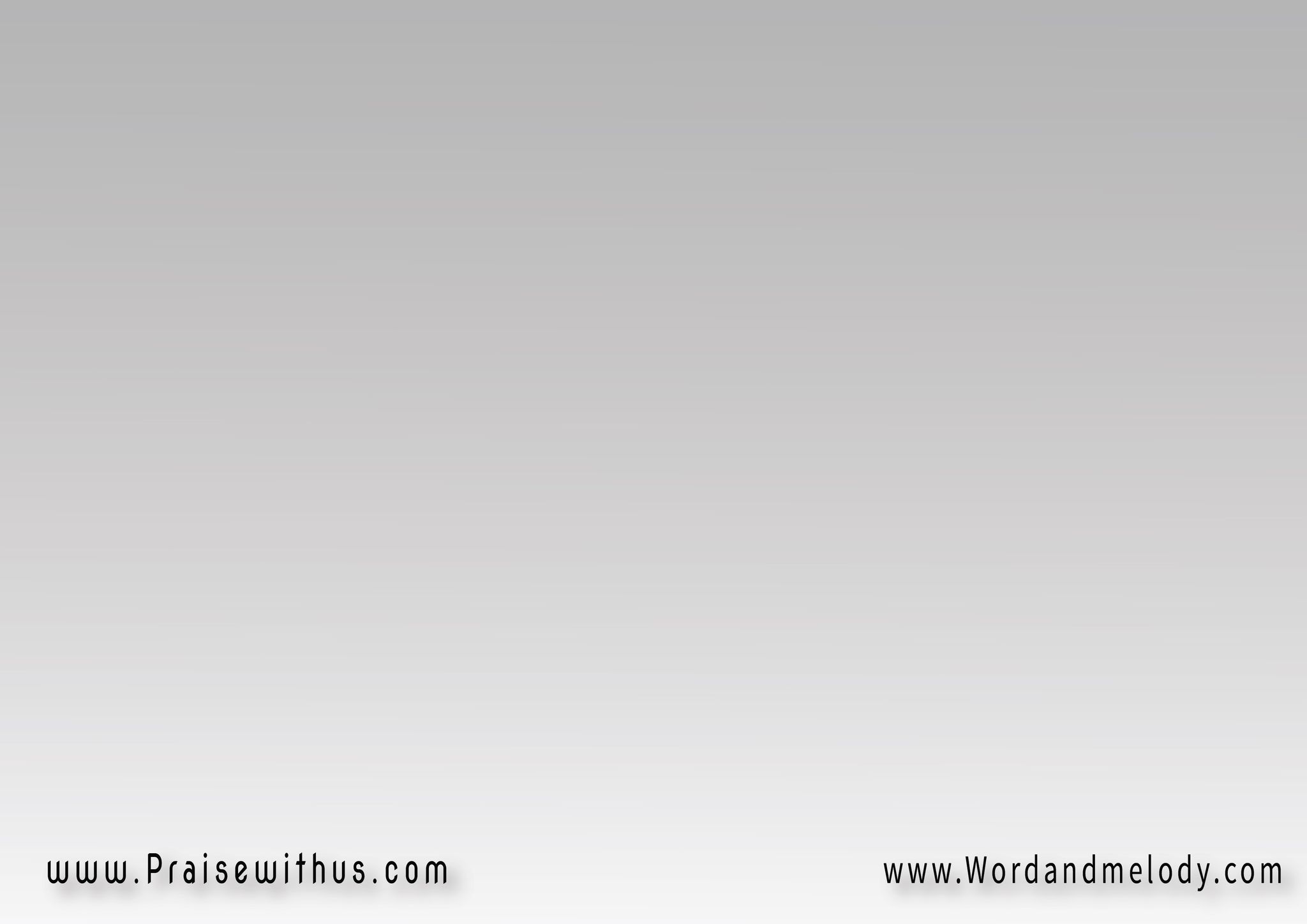 2- 
(وبروحك فينا ننادي 
بوعودك لينا يا فادي 
لقلوب بجروح مأسورة 
وعمري عايش باكي)2
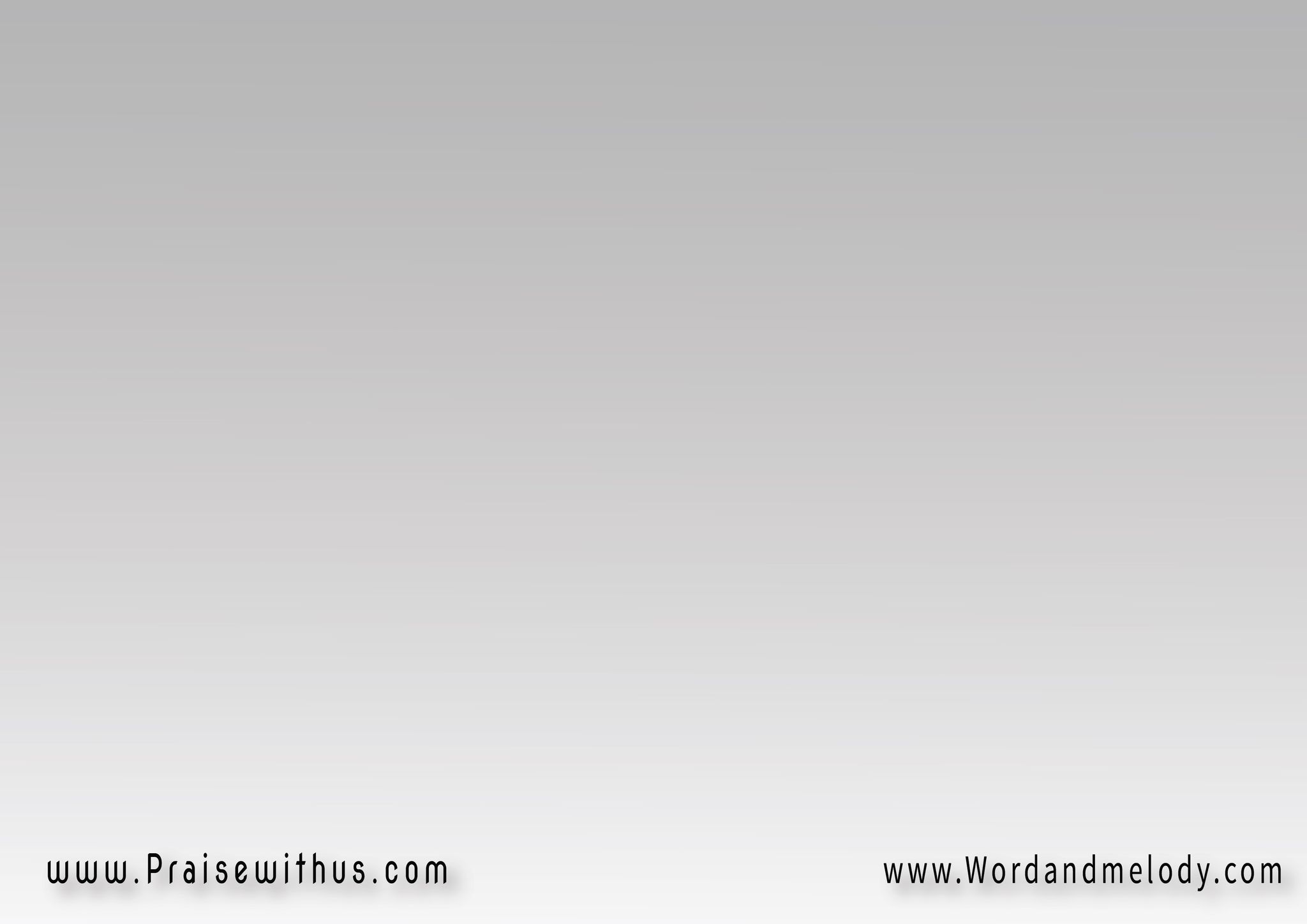 (دا في حضنك كل الراحة 
حضنك مليان بأمان 
وان جت سهام جراحة 
يفضل قلبنا فرحان)2
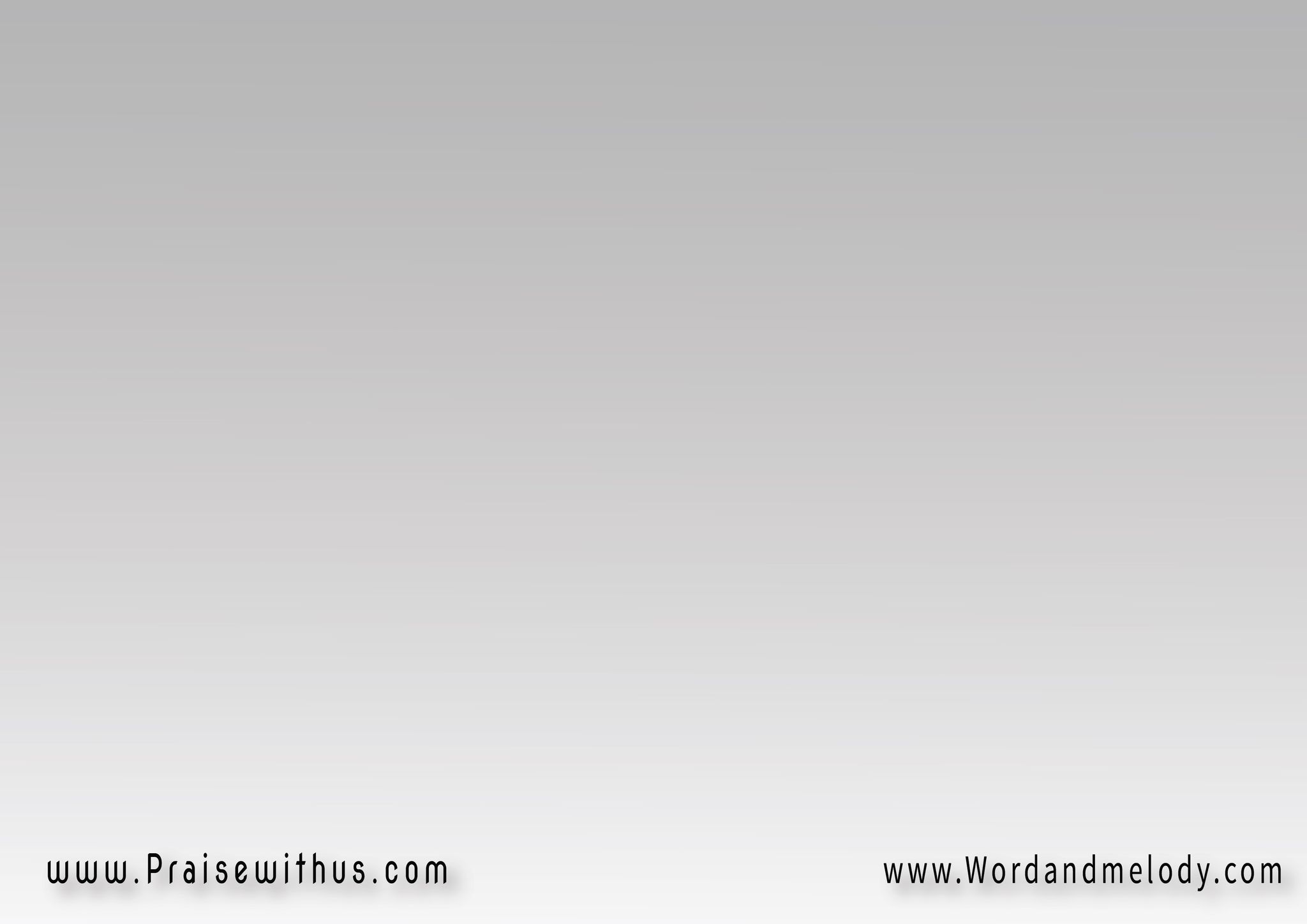 (وهتفضل لينا فادينا
 وملكنا وأحلى ما لينا 
نوهبلك عمرنا كله 
ونفرح قلبك بينا)2
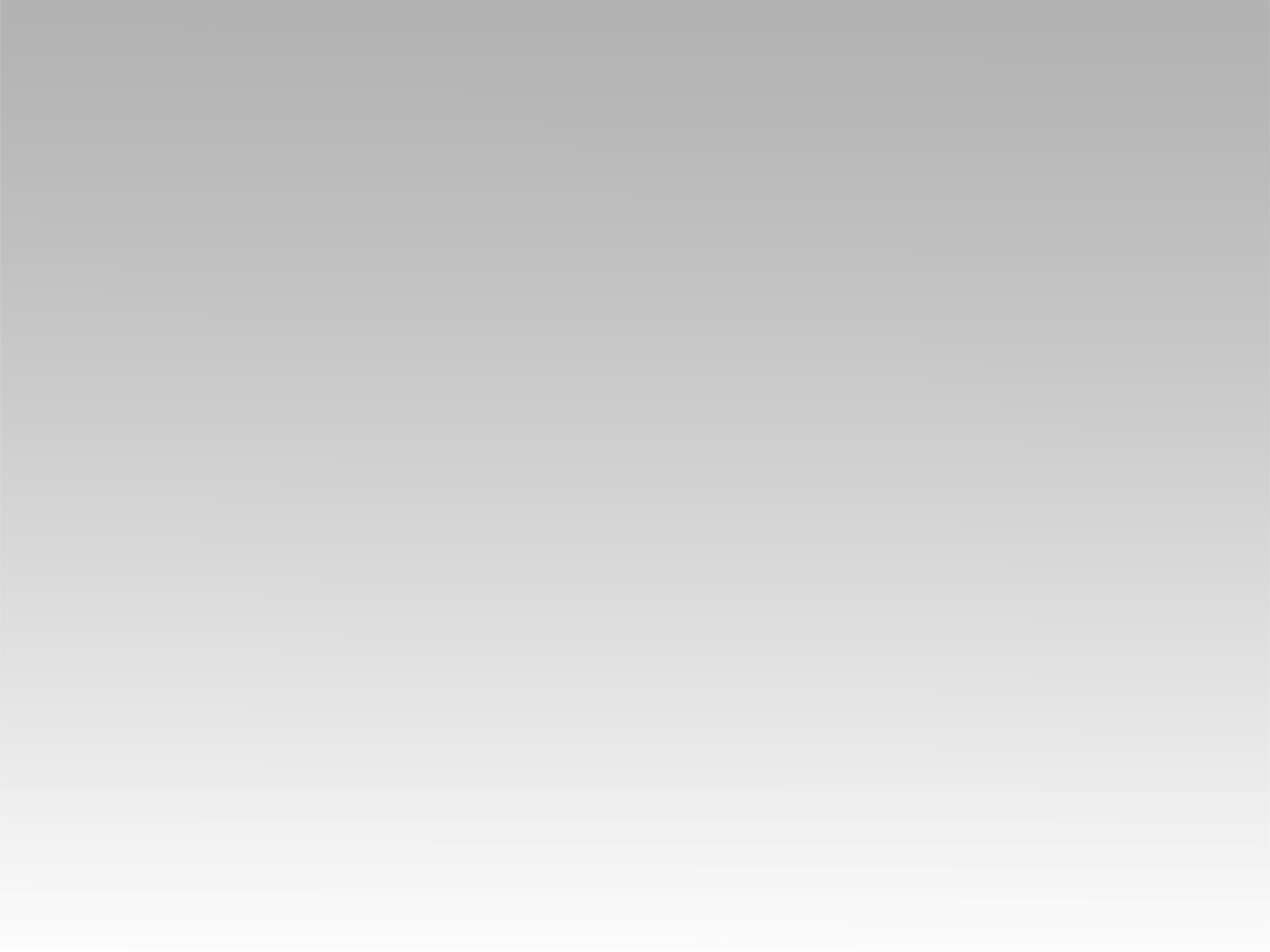 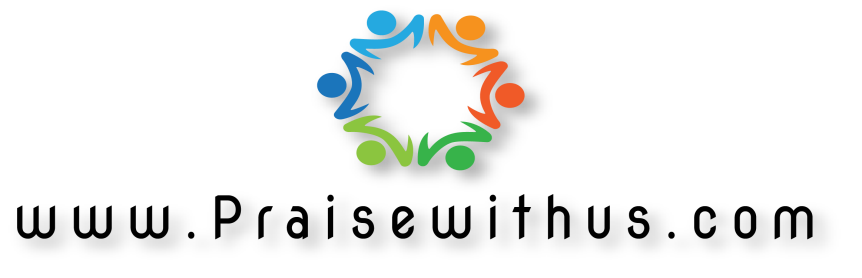